ESCUELA NORMAL DE EDUCACION PREESCOLAR
ENGLISH A1.2
TEACHER: MAYELA LAEJANDRA DEL CARMEN GAONA GARCIA
 LEARNING EVIDENCE UNIT 10 
Dhanya Guadalupe Saldivar Martinez  
Vanessa Garza de Alba
Project: Conversation

Aim: 
Give Ss practice in talking about sports and hidden talents using simple present Wh-questions and modal can to describe some of their abilities.

Preparation: 
Ss. will roleplay a casual convertsation talking about their likes and dislikes about sports or any  other free time activities, they will mention some abilities or hidden talents they may have.

Materials: 
Video of the conversation.
 
Plan:
Ss work in pairs. 
Ss roleplay a casual conversation (both ss participate equally)
Ss talk about their likes and dislikes in sports or any  other free time activity. Each of them mention the sport(s) or activity(es) that he /she practices.
In order to obtain specific information, the student make some Wh questions to his/her partner about the sport or activity he/she practices. 
Ss also talk about their hidden talents of special abilities they may have. They will use the modal can and some connectors as and, but, or or
The student make some questions to his partner using modal can.
Variant: Ss can also talk about a member of his/her family

Present
Ss upload their video individually in escuela en red.
Example of questions ss can use to roleplay a conversation

Do you like sports? (you can use any verb to make your questions)
What sports do you like?
What sports do you play?
Who do/does………………..with?
Where do/does……………….. ?
How often do/does …………..?
When do/does…………….?
What time do/does …………….?
What can you do?
Can you ..............................? (+ and – answer using connectors and, but, or)
Can your sister do a hand stand?
Example 1
Example 2
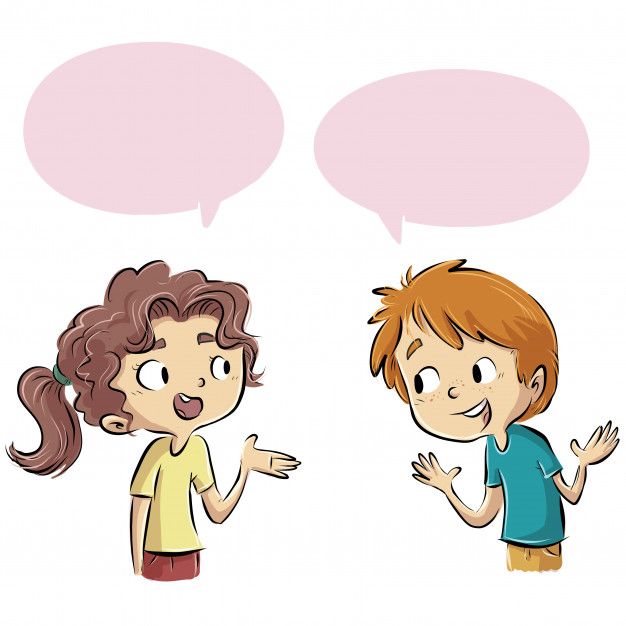 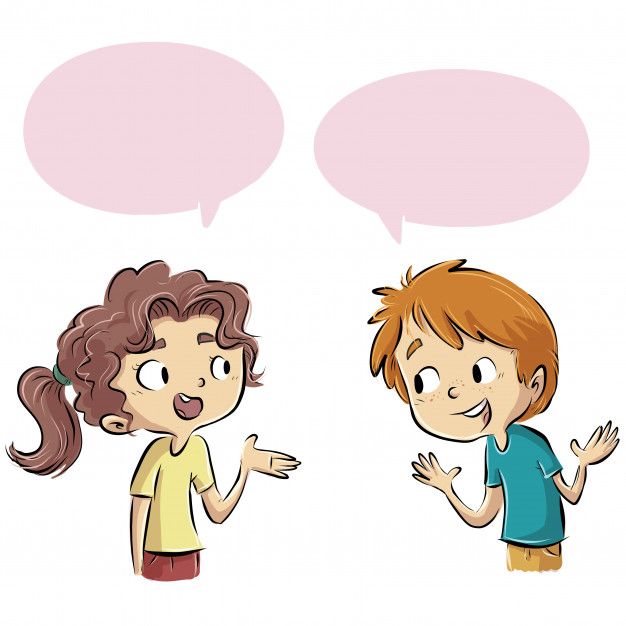 How often do you go bike riding?
What sports do you play?
I go bike riding twice a week
I play soccer
Example 3
Example 4
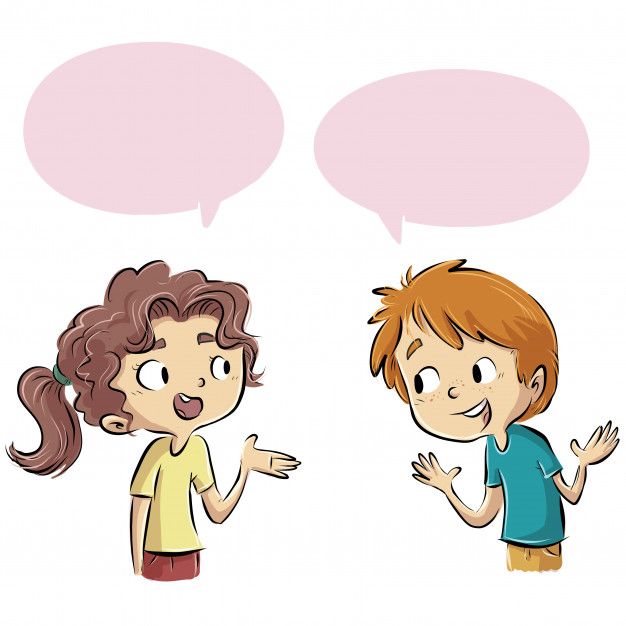 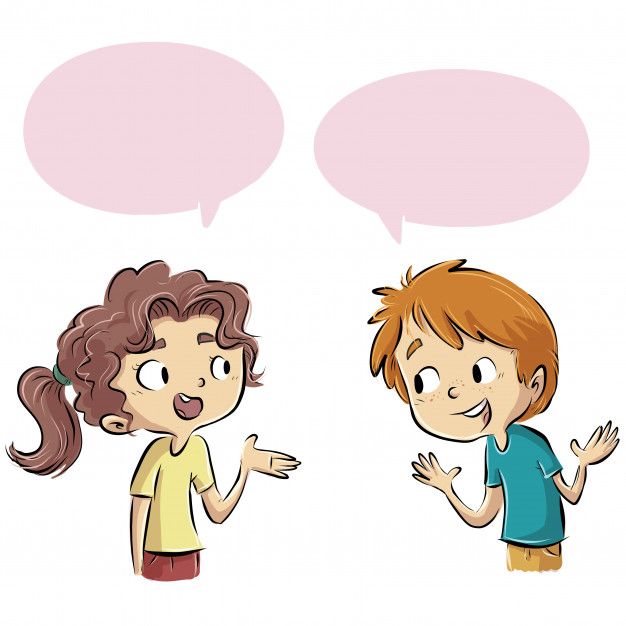 Can your brother cook?
No, he can´t but he can  play the violin
What can you do?
I can  sing very well
https://www.youtube.com/watch?v=aIvX7AiuXnQ
What sports do you practice?
I practice softball
When do you practice softball? 
I practice Monday, Wednesday and Friday 
How often do you practice softball?
Three times pern week 
What time do you practice softball? 
I practice in the afternoon 
Where do you practice sotfball? 
I practice in the club 
Who do you practice softball with? 
I practice with my friends
What can you do and what can't you do on the field of play?
I can't wear jewelry but I can wear medical alert bracelets
Can your family go to watch your matches?
Yes, they can go but with the necessary measures
Can your sister play sofbool?
no she can't play softball but she can play guitar
What do you think of the training schedule?
amazing i can work out and do my homework in the afternoon
Can you eat food in the field?
I can't eat while I'm playing
ESCUELA NORMAL DE EDUCACION PREESCOLAR
ENGLISH A1.2
TEACHER: MAYELA LAEJANDRA DEL CARMEN GAONA GARCIA
LEARNING EVIDENCE RUBRICS